UNIT – I PROPERTIES OF MATTER
Elasticity
	Elaticity is a branch of physics which deals with the elastic property of materials. When an external force is applied to a body, there will be some change in its length, shape and volume.

Perfectly elastic body
	When the external force is removed, if the body regain its original shape and size.
Perfectly plastic body
	If the body does not regains its original shape or size, after the removal of the applied force.
Stress 
	Stress is defined as the restoring force per unit area which bring back the body to its original state from the deformed state.

Type of Stress 

Normal Stress
	When the force is applied perpendicular to the surface of the body.
 
Tangentile Stess or shearing stress
	When the force is applied along the surface of the body.
Strain
	The change in dimension produced by the external force on the body. 
Strain = Change in dimension/Original dimension
Types of Strain
Longitudinal or Tensile Strain
	Ratio between the change in length to the original length, without any change in it shape, after the removal of the external forces.
Longitudinal strain = l/L
Shearing strain
	The angular deformation produced on the body due to the application of external tangential forces on it.
Volume strain
	The ratio between the change in volume to the original volume, without any change in its shape.
Volumetric strain= v/V
Hooke’s Law
Stress is directly proportional to the strain produced, within the elastic limit. 
E = Stress/Strain Nm-2
 
Classification of elastic modulus
 
There are 3 types of elastic modulus based on the 3 types of strain
(i) Young‟s modulus(Y) 
(ii) Bulk modulus(K)
(iii) Rigidity modulus(n)
Youngs modulus(Y)
	The ratio between the longitudinal stress to the longitudinal strain, within the elastic limits. 
Young‟s modulus(Y)=Longitudinal stress/Longitudinal strain  Nm-2
 
Bulk modulus(K)
	The ratio between the volume stress to the volume strain within the elastic limits 
Bulk modulus(K)= Bulk stress/ Bulk strain Nm-2
RIGIDITY MODULUS (n)
	Definition: It is defined the ratio between the tangential stress to the shearing strain with in the elastic limits.
 
Rigidity modulus (n)= Tangential stress / Shearing strain Nm-2 Φ
Fig
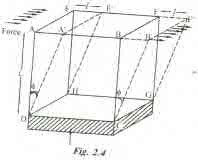 Explanation: 
	Let us consider a solid cube ABCDEFGH. Whose lower face CDHG is fixed as shown in fig 2.4. A tangential force „F‟ is applied over the upper face ABEF. The result is that the cube gets  deformed in to a  rhombus shape   A‟B‟CDE‟F‟GH.(i.e)  The lines  joining the two face are shifted to an angle ᶲ. If „L‟ is the original length and „l‟ is the  relative  displacement of the upper face of the cube with respect to the lower fixed face, then
 
tangential stress = F/A
 

	The shearing strain (ᶲ) can be defined as the ratio of the relative displacement between the two layers in the direction of stress, to the distance measured perpendicular to the layers.
 
We know, Rigidity modulus(n)= Tangential stress/ Shearing strain n=F/AΦ
Rigidity Modulus(n) = F/AΦ Nm-2